Figure 2. Regions of interest (ROIs). Regions defined based on are spherical (ROIs 1 and 2). The other regions/clusters ...
Cereb Cortex, Volume 26, Issue 6, June 2016, Pages 2497–2505, https://doi.org/10.1093/cercor/bhv072
The content of this slide may be subject to copyright: please see the slide notes for details.
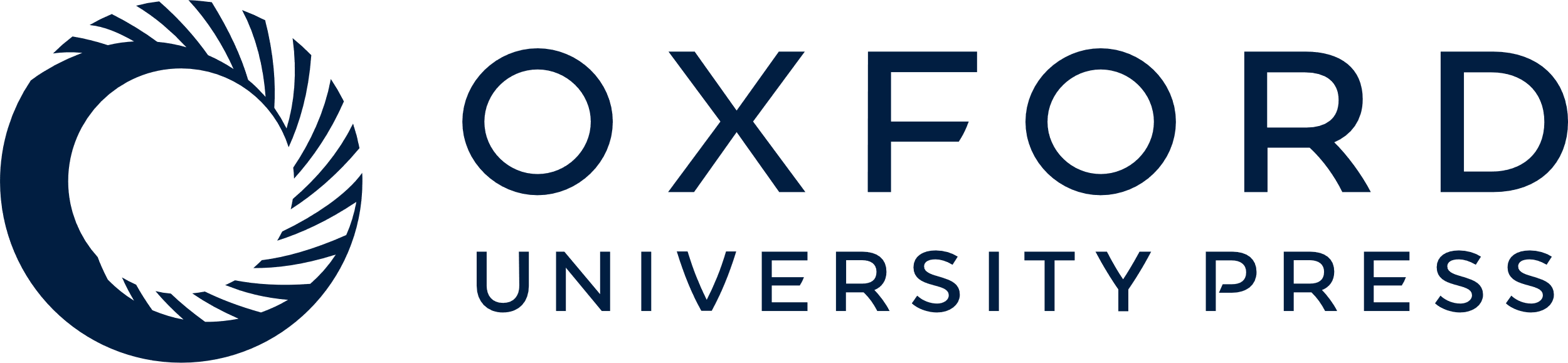 [Speaker Notes: Figure 2. Regions of interest (ROIs). Regions defined based on are spherical (ROIs 1 and 2). The other regions/clusters were defined using a searchlight voxel activation pattern analysis decoding novel versus practiced tasks (P < 0.05, family-wise error corrected for multiple comparisons).


Unless provided in the caption above, the following copyright applies to the content of this slide: © The Author 2015. Published by Oxford University Press. All rights reserved. For Permissions, please e-mail: journals.permissions@oup.com]